Оформительский проект
«Мульти-пульти»
Наши результаты!
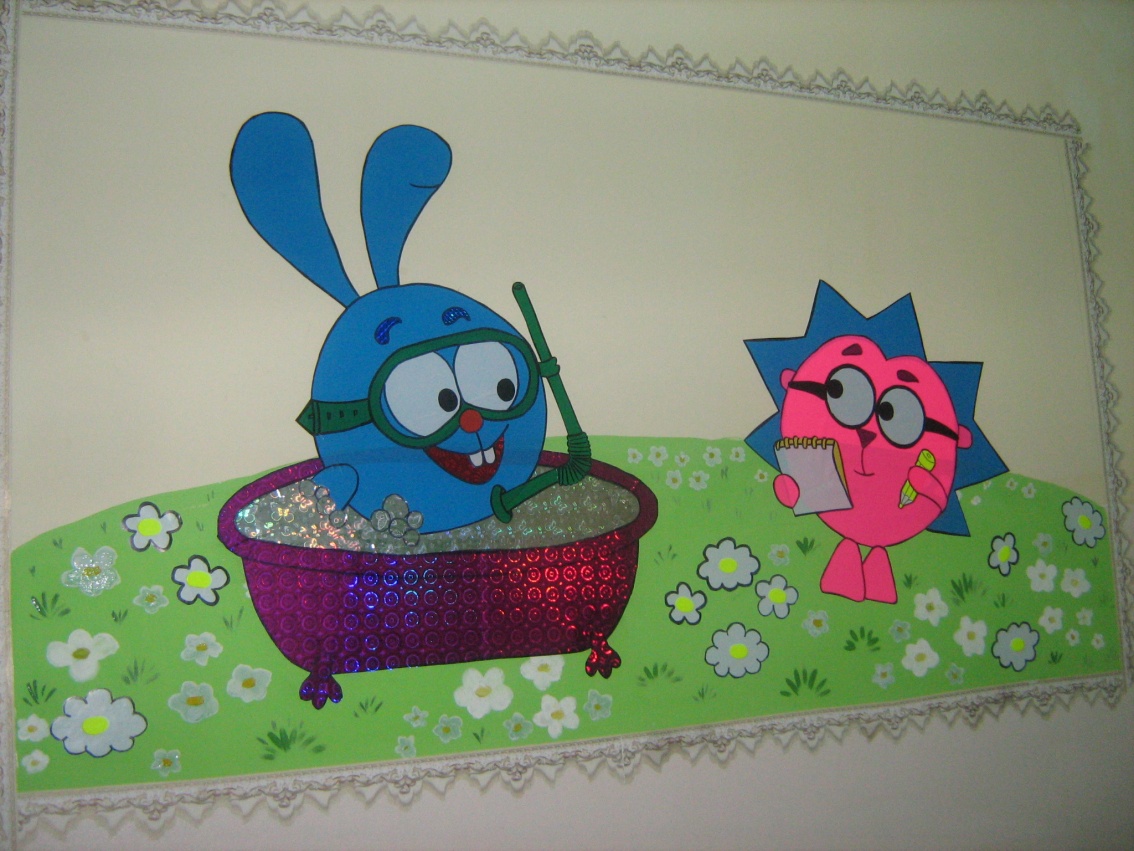 Стены общежития (1 этаж)